ПОДВИЖНЫЕ ИГРЫ
Игра – это искра
Огромную потребность в движении дети обычно стремятся удовлетворить в играх. Играть для них – это, прежде всего, двигаться, действовать. Во время подвижных игр у детей совершенствуются движения, развиваются такие качества, как инициатива и самостоятельность, уверенность и настойчивость. Они приучаются согласовывать свои действия и даже соблюдать определенные (вначале, конечно, примитивные) правила. 
Советский педагог  В.А. Сухомлинский подчеркивал, что «игра – это огромное светлое окно, через которое в духовный мир ребенка вливается живительный поток представлений, понятий об окружающем мире. Игра – это искра, зажигающая огонек пытливости и любознательности».
В подвижных играх у детей развиваются и совершенствуются основные движения,   формируются такие качества, как смелость, находчивость, настойчивость, организованность.
Наличие в подвижных играх правил "бросать мяч только с определенного расстояния", "бежать только после сигнала", "бежать до условного места", "прыгать только на одной или двух ногах" воспитывает у детей волевые качества. В играх с мячами, обручами, скакалками дети закрепляют понятия вверх, вниз,  далеко, близко и т. д.
В ходе подвижных игр дети учатся быстро и правильно ориентироваться в пространстве.
 Одним из важных условий успешности обучения в ходе подвижных игр является заинтересованность в них самих детей. Поэтому все игры, организованные взрослыми, должны проводиться эмоционально, живо и непринужденно.
Подвижные игры как средство физического воспитания имеют ряд особенностей. Наиболее характерные из них состоят из активности и самостоятельности играющих, коллективности действий и непрерывности изменения условий деятельности. Деятельность играющих подчинена правилам игры, которые регламентируют их поведение и отношения.
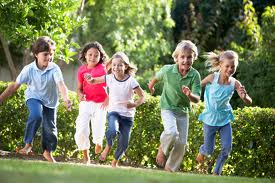 Наибольшая близость той или другой игры определенному возрасту предопределяется степенью ее доступности. Важное условие успешности игровой деятельности – понимание содержания и правил игры. Объяснение их можно дополнить показом отдельных приемов и действий. Обучение детей целесообразно начинать с простых некомандных игр, потом перейти к переходным и завершить сложными – командными. К более сложным играм следует переходить своевременно, пока ученики не утратили заинтересованности к изучению.
Таким образом, эффективность проведения игры зависит от адекватности решения таких организационных факторов, как:
– умение доходчиво и интересно объяснять игру;
– размещение игроков во время ее проведения;
– определение ведущих;
– распределение на команды;
– определение помощников и судей;
– руководство процессом игры;
– дозирование нагрузок;
– окончание игры.
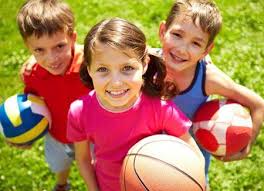 Руководство игрой
Руководство игрой, бесспорно, тяжелейший и вместе с тем решающий момент в работе педагога, так как только это может обеспечить достижение запланированного педагогического результата. Руководство игрой включает несколько обязательных элементов:
– наблюдение за действиями учеников;
– устранение ошибок;
– коллективных приемов;
– пресечение проявлений индивидуализма, грубого отношения к игрокам;
– регулировка нагрузок;
– стимулирование необходимого уровня эмоциональной активности на протяжении всей игры.
Направляя игровую деятельность, учитель помогает выбрать способ решения игровой задачи, добиваясь самостоятельности и творческой активности игроков. В отдельных случаях он может включиться в игру сам, демонстрируя, как лучше действовать в той или другой ситуации. Важно своевременно исправлять ошибки. Объяснять ошибку нужно сжато, демонстрируя правильные действия. Если этих приемов недостаточно, применять специальные упражнения, в отдельности анализируя ту или другую ситуацию. 
Ответственный момент в руководстве подвижными играми – дозирование физической нагрузки. Игровая деятельность своей эмоциональностью захватывает детей, и они не ощущают усталости. Во избежание переутомления учеников необходимо своевременно прекратить игру или изменить ее интенсивность.
Игра может быть включена во все части тренировки.
Подготовительная часть – игры небольшой подвижности и сложности, которые помогают сосредоточить внимание учеников. Характерными видами движений для этих игр является ходьба.
Основная часть – игры с бегом на скорость, с преодолением препятствий, метанием, прыжками и другими упражнениями, которые требуют большой подвижности. Игры в основной части должны помогать изучению и усовершенствованию техники выполнения тех или других упражнений.
Заключительная часть – игры незначительной и средней подвижности с простыми движениями, правилами организации. Они должны содействовать активному отдыху после интенсивной нагрузки в основной части.
Дети 7-9 лет
Дети 7-9 лет (учащиеся 1-3-х классов) владеют всеми видами естественных движений (ходьба, бег, прыжки, метание) ещё не достаточно совершенно, поэтому подвижные игры, связанны с естественными движениями, должны занимать у них большое место. Надо помнить, что овладение навыками и умениями в этом возрасте более эффективно проводить на уровне непроизвольного запоминания (в частности в игре), чем произвольно. 
Кроме того, надо учитывать анатомо-физиологические и психологические особенности детей этого возраста. У них наблюдается большая податливость организма различным влияниям окружающей среды и быстрой утомляемости.
Внимание детей в младшем школьном возрасте не достаточно устойчиво в связи с этим подвижные игры не должны требовать от них долгого сосредоточенного внимания.
В первые 2 года обучения в школе в связи с образным мышлением у детей большое место занимают игры сюжетные, которые способствуют удовлетворению творческого воображения детей, их выдумке и творчества.
Дети 13-15 лет
Особенности проведения подвижных игр с детьми среднего  школьного возраста. Этот период (13-15 лет учащиеся 7-8-х классов) в жизни детей характеризуется ускоренным темпом роста. Ещё больше становится разница между силовыми и скоростными возможностями мальчиков и девочек. 
В этом возрасте им нравятся те игры, в которых они могут проявить себя с лучшей стороны. Большой интерес подростки проявляют к командным играм. У подростков хорошо используются игры, подготовительные к спортивным, и спортивные игры. Подростки любят тренировать отдельные навыки, необходимые для спорта.
Широко применяют соревнования по подвижным играм в виде эстафет с преодолением полосы препятствия, с борьбой, метаниями, прыжками, лазанием и перелезанием, а так же по полуспортивным играм.
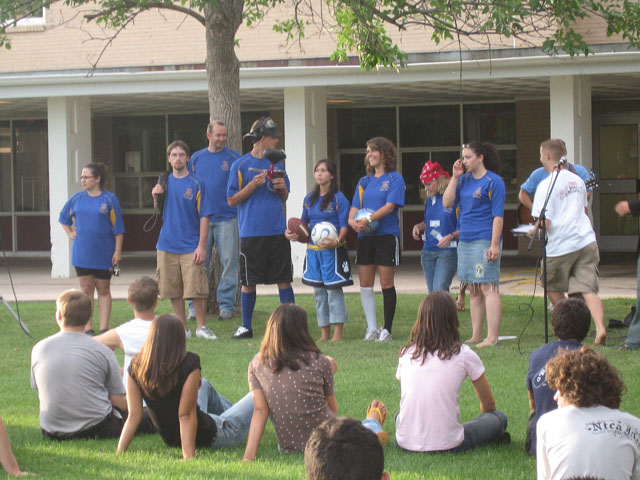 Дети подросткового возраста
Игра всё ещё имеет большое значение в жизни подростка и  очень  важно сделать так, чтобы он не потерял интерес к ней.
При проведении подвижных игр с детьми старшего возраста надо учитывать анатомо-физиологические особенности детей, относительную подверженность их организма различным влияниям окружающей среды и быструю утомляемость.
Постоянное внимание нужно уделять увеличению двигательной активности учащихся, ежедневный объем которой должен составлять не менее двух часов. Он включает утреннюю гимнастику, физкультминутки, подвижные игры на переменах, уроки физкультуры и школьные соревнования, подвижные игры на свежем воздухе, самостоятельные занятия физкультурой и спортом.
ПОДВИЖНЫЕ ИГРЫ НА УЛИЦЕ
Игры и упражнения, которые оказывают содействие усвоению техники прыжков и развитию скоростно-силовых качеств
«Отталкивание и приземление»
 
Место проведения – сектор для прыжков в высоту.
Инвентарь – резиновый бинт или планки для прыжков в высоту.
Основная цель – научиться отталкиваться и приземляться.
Организация – провести с обеих сторон от планки в яме для приземления и в секторе на всю ширину ямы 4 линии. Расстояние между линиями 20–30 см. Линии пронумеровать. Первая от планки линия с обеих сторон проводится на расстоянии 40–50 см и имеет наибольший порядковый номер. 
Например: первая от планки линия имеет № 3, вторая – № 2, третья – № 1. Учеников поделить на 2 команды и выстроить с обеих сторон от ямы в колонну по одному. Прыгают сначала все ученики с одной стороны, а потом с другой. Командное первенство определяется путем подсчета всех очков, которые набрали участники команд.
«Получить мячик»
 
Инвентарь – мячик, шнурок.
Основная цель – усвоение ритма выполнения последних трех шагов и отталкивания.
Организация – подвесить на шнурке мячик на доступной ученикам высоте. Установить очередность выполнения упражнений.
Проведение – ученик выполняет три шага разбега, отталкивается одной ногой и старается тронуть рукой подвешенный на шнурке мячик. Высота, на которой подвешен мячик, постепенно увеличивается для того, чтобы знать, на сколько сантиметров поднимается мячик. Для определения личного или командного первенства за каждый удачный прыжок начисляется одно очко. Удачным считается прыжок, если ученик коснулся рукой мячика. На каждой высоте выполняется одна попытка.
Игры, которые оказывают содействие усвоению техники бега и развития скорости
«Бежал по прямой дорожке с ускорением»
 
Инвентарь – флажки.
Место проведения – беговая дорожка, футбольное поле.
Основная цель – развитие реакции, ловкости, скорости.
Организация – размечаются 3 параллельные линии. Две первые, которые находятся на расстоянии 5–7 м одна от другой, есть стартовые линии. Третья линия – финишная, находится на расстоянии 15–20 м от стартовых линий. Участники делятся на 2 команды. Одна с одной, другая с другой стартовой линии.
Проведение – после сигнала тренера игроки обеих команд начинают бег. Задача игроков – скорее добежать до финиша, не дав себя обогнать игрокам другой команды.
Настигнутым считается игрок, если его тронули рукой. За каждого настигнутого игрока команда получает 1 очко.
«Челночный бег»
 
Место проведения – беговая дорожка стадиона.
Основная цель – воспитание умения владеть собою, усвоение техники старта и развитие скорости.
Организация – размечаются 2 стартовые линии на расстоянии 20–30 м одна от другой.
Проведение – игроки принимают низкий или высокий старт. По сигналу стартуют первые номера, которые бегут ко вторым номерам и касаются их рукой. Вторые бегут к третьим и т. д. Выигрывает команда, которая первой заняла свои первоначальные места.
Игры и упражнения, которые содействуют усвоению техники легкоатлетических метаний и развитию необходимых двигательных качеств
«Метание в подвижную цель»
 
Инвентарь – 3 флажка для разметки площадки, мячик для игры в ручной мяч.
Место проведения – ровная площадка, футбольное поле.
Основная цель – научить метко метать мячик.
Организация – разметить треугольник с длиной сторон 10–15 м. Возле любой из вершин треугольника игроки выстроены по одному. Все игроки имеют порядковые номера. Мячик находится в руках у игрока под первым номером. По сигналу ведущего игрок, у которого в руках мячик, бежит первым. Как только он сделал 2–3 шага, бежит игрок под первым номером из группы, которая выстроена возле следующей вершины треугольника. Игрок, у которого мячик, передает его в движении игроку, который начал бежать вторым. Если второй игрок получил мячик, бег начинает первый игрок из группы, выстроенной возле третьей вершины. Бегают игроки по сторонам треугольника.
«Толкание мячика в обруч»
 
Инвентарь – гимнастический обруч, набивной мяч.
Место проведения – небольшая площадка.
Основная цель – научить толкать мяч под правильным углом.
Организация – подвесить обруч на высоту 2,5–3 м над землей. На расстоянии 3–4 м провести линию, от которой будут толкать мяч. Одна команда становится за этой линией, а вторая занимает место на второй стороне от обруча в 3–4 м от него.
Проведение – ученики одной команды поочередно толкают мячик так, чтобы он пролетел через обруч. Игроки второй команды подают мяч. Затем команды меняются местами. Каждое попадание в обруч оценивается в одно очко. Выигрывает та команда, которая набрала больше очков.
Игры и упражнения, которые оказывают влияние на развитие выносливости
 
«Командный скоростной бег»
 
Инвентарь – флажки для разметки дорожки, секундомер.
Место проведения – беговая дорожка.
Основная цель – проверка умения бегать с постоянной скоростью.
Организация – группу разделяют на 2 команды, сообщают, на какую дистанцию будет проводиться бег, указывают время, за которое команды должны ее пробежать.
Проведение – по сигналу тренера дается сначала старт одной команде, затем стартует вторая команда. После финиша всей команды объявляется время, за которое она пробежала дистанцию. Для определения команды-победительницы нужно найти разность между запланированным и полученным результатом.
ПОДВИЖНЫЕ ИГРЫ В ПОМЕЩЕНИИ
«Найди отличие»
 
Цель: развитие умения концентрировать внимание на деталях.
Ребенок рисует любую несложную картинку (котик, домик и др.) и передает ее взрослому, а сам отворачивается. Взрослый дорисовывает несколько деталей и возвращает картинку. Ребенок должен заметить, что изменилось в рисунке. Затем взрослый и ребенок могут поменяться ролями. Игру можно проводить и с группой детей. В этом случае дети по очереди рисуют на доске какой-либо рисунок и отворачиваются (при этом возможность движения не ограничивается). Взрослый дорисовывает несколько деталей. Дети, взглянув на рисунок, должны сказать, какие изменения произошли.
«Гвалт»
 
Цель: развитие концентрации внимания.
Один из участников (по желанию) становится водящим и выходит за дверь. Группа выбирает какую-либо фразу или строчку из известной всем песни, которую распределяют так: каждому участнику по одному слову. Затем входит водящий, и игроки все одновременно, хором, начинают громко повторять каждый свое слово. Водящий должен догадаться, что это за песня, собрав ее по словечку. Желательно, чтобы до того как войдет водящий, каждый ребенок повторил вслух доставшееся ему слово.
«Броуновское движение»
 
Цель: развитие умения распределять внимание.
Все дети встают в круг. Ведущий один за другим вкатывает в центр круга теннисные мячики. Детям сообщаются правила игры: мячи не должны останавливаться и выкатываться за пределы круга, их можно толкать ногой или рукой. Если участники успешно выполняют правила игры, ведущий вкатывает дополнительное количество мячей. Смысл игры – установить командный рекорд по количеству мячей в круге.
«Передай мяч»
 
Цель: снять излишнюю двигательную активность.
Сидя на стульях или стоя в кругу, играющие стараются как можно быстрее передать мяч, не уронив его, соседу. Можно в максимально быстром темпе бросать мяч друг другу или передавать его, повернувшись спиной в круг и убрав руки за спину. Усложнить упражнение можно, попросив детей играть с закрытыми глазами или используя в игре одновременно несколько мячей.
«Расставь посты»
 
Цель: развитие навыков волевой регуляции, способности концентрировать внимание на определенном сигнале.
Дети маршируют под музыку друг за другом. Впереди идет командир, который выбирает направление движения. Как только командир хлопнет в ладоши, идущий последним ребенок должен немедленно остановиться. Все остальные продолжают маршировать и слушать команды. Таким образом, командир расставляет всех детей в задуманном им порядке (в линейку, по кругу, по углам и т. д.). Чтобы слышать команды, дети должны передвигаться бесшумно.
«Замри»
 
Цель: развитие внимания и памяти.
Дети прыгают в такт музыке (ноги в стороны – вместе, сопровождая прыжки хлопками над головой и по бедрам). Внезапно музыка обрывается. Играющие должны застыть в позе, на которую пришлась остановка музыки. Если кому-то из участников это не удалось, он выбывает из игры. Снова звучит музыка – оставшиеся продолжают выполнять движения. Играют до тех пор, пока в круге ни останется лишь один играющий.
«Догони»! «Поймай»! «Найди»!
Там, где подвижная игра, нет места скуке. Эти игры помогают сделать эмоциональную разведку, лучше познакомиться с ребятами. Подвижные игры всегда требуют от играющих двигательных усилий, направленных на достижение условной цели, оговорённой в правилах. Особенность подвижных игр – их соревновательный, творческий коллективный характер. В них проявляется умение действовать вместе с командой в непрерывно меняющихся условиях.
Подвижные игры наиболее полно соответствуют природе детства. Мы не один раз были участниками и организаторами подвижных игр. Поэтому вспомним, что самое главное в организации таких игр. Каждая игра имеет свою игровую задачу: «догони», «поймай», «найди» и др. Нужно постараться именно ею увлечь ребят, заинтересовать их. Иногда полезно сыграть на самолюбии ребят, выразив «сомнение» в их силе, ловкости. Для этого стоит нарисовать перед детьми яркую картину предстоящего действия. Не стоит в начале ограничиваться одной лишь дежурной фразой: «А сейчас мы будем играть в...». Организуя подвижные игры, следует помнить, что лучше, если Вы будете в них таким же участником, как и ребята. Каждая игра имеет свои правила их и нужно четко объяснить.